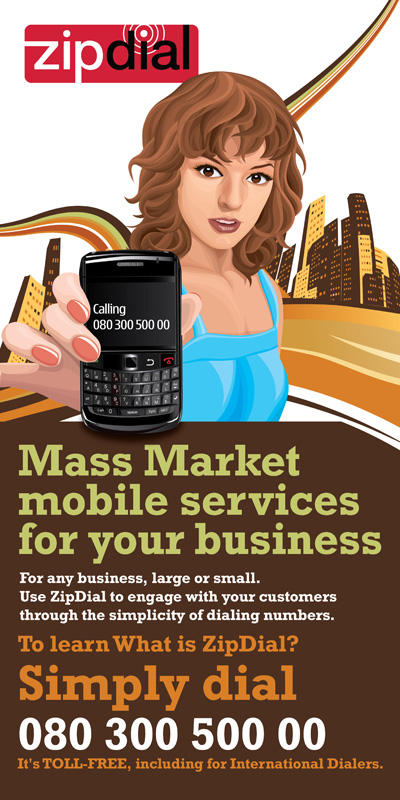 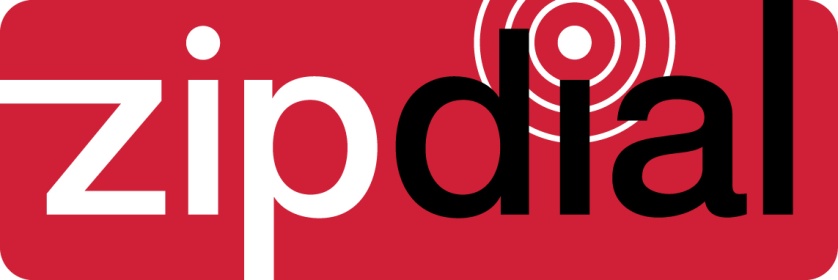 Mobile Marketing for BrandsAn Innovative ApproachCapturing Opinions & IntentThe fun, free & easy way!
ZipDial 022-3301-0050
PATENT PENDING - ZipDial PROPRIETARY & CONFIDENTIAL
ZipDial – Missed Call To Action!
PATENT PENDING - ZipDial PROPRIETARY & CONFIDENTIAL
Founding TeamPassion, Expertise & Experience
Valerie Rozycki, CEO
Amiya Pathak, COO/CTO
Sanjay Swamy, Chairman
The Inspiration!
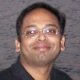 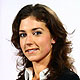 Passionate Entrepreneur
 mChek, eBay (US)
 Stanford BS/MS(Public Policy)
Top 3 finalist in Bloomberg Pitch
 Charter Member of GSMA’s mobile for women steering group
IIT-K Computer Science, IIM-C 
 12 years in industry
  Zapak.com, Ketera, i2, Mindtree
 Excellent team builder
 Strong techno-business guy
Strategy/Ideator @ ZipDial
 Former CEO of mChek
 Setup Ketera & mPortal India
 14 years in Silicon Valley
  Actively guiding team
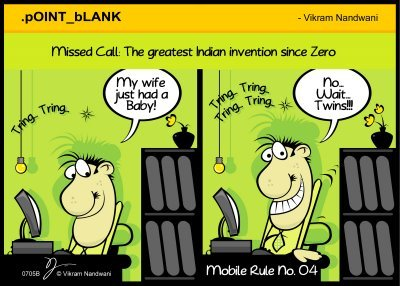 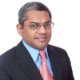 PATENT PENDING - ZipDial PROPRIETARY & CONFIDENTIAL
Some of what ZipDial Enables
2-way info update
Flash ‘Opinion’ Polling
Event Participation
Inclusive Elections
News, policies, elections
 Weather patterns, diseases
 Crop news, scores
 Citizen Journalism Quantified
Real-time opinions - instantly
 Demographic-based sorting
 Sample and tweak messaging
 Targeted mobile panels
Announcements with RSVP
 Effectiveness measure
 Pre-meeting opinion
 Post-meeting opinion
 Making events fun/interactive
Registered Users May Vote
 Reduces Polling booth load
 ZERO income loss to voters
 Secret ballot ensured with banking-grade security
PATENT PENDING - ZipDial PROPRIETARY & CONFIDENTIAL
ZipDial can be used in any media
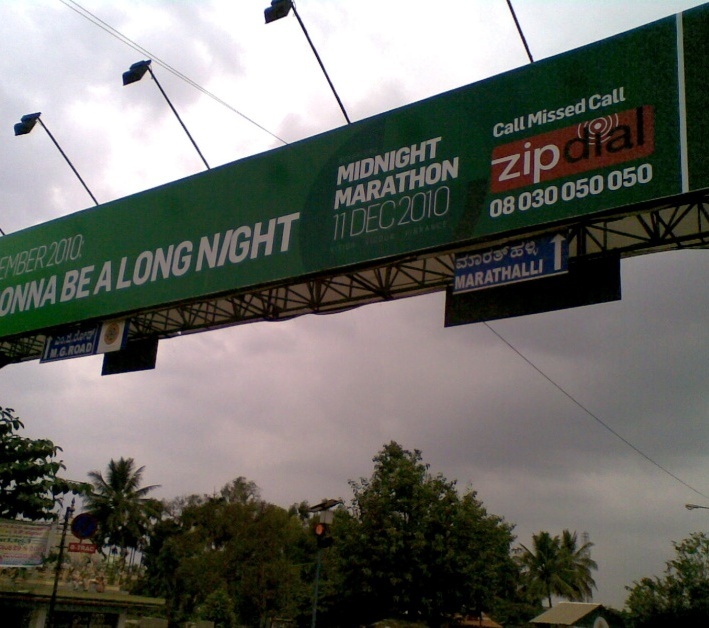 Media Formats
Print & Television

 Billboards, SMS, Internet

 Mailers/Feedback forms

Social media

Blogs

 Live events

 Local languages
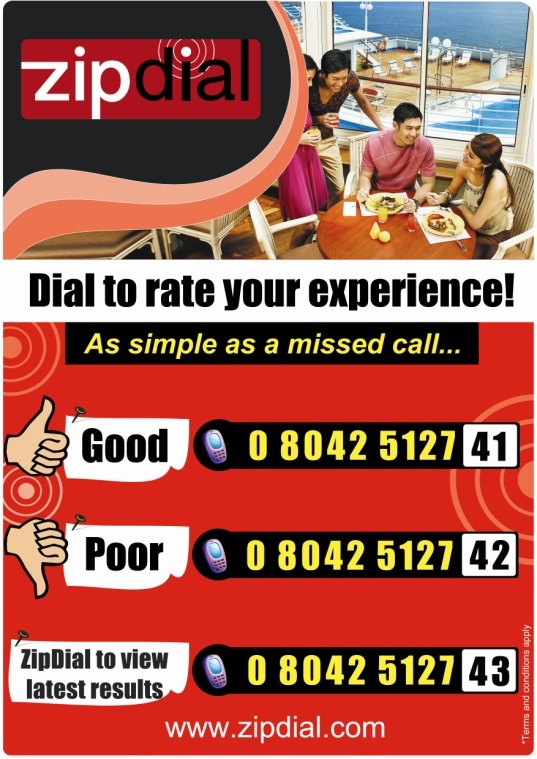 PATENT PENDING - ZipDial PROPRIETARY & CONFIDENTIAL
ZipDial BloombergUTV Survey for Mobile # Portability
PATENT PENDING - ZipDial PROPRIETARY & CONFIDENTIAL
ZipDial user survey conducted for last 2 hours of an India-NZ match
~2000 users answered all 11 questions in 2 hours!!!
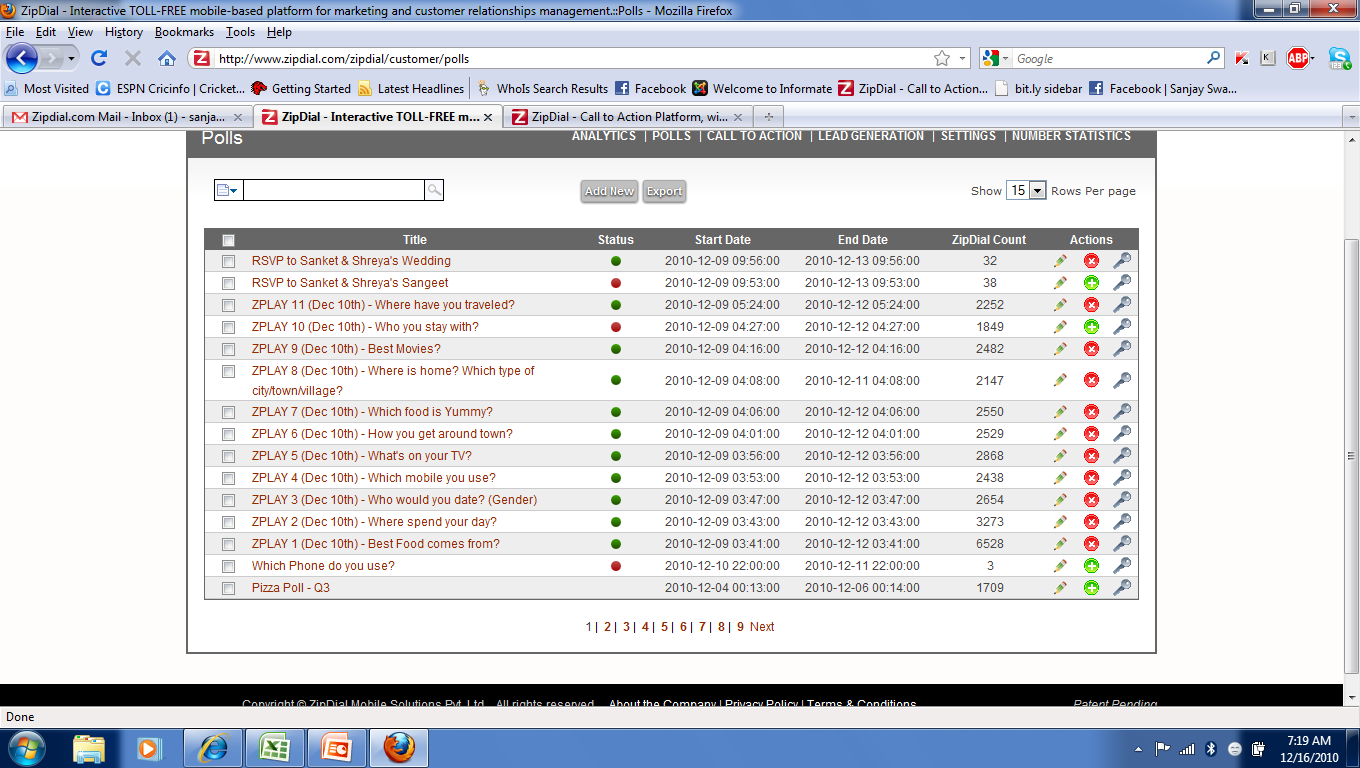 Interesting takeaways
37% Villages
14% Metros
49% Tier 2/3
22% Female
28% Spend the day @ home
10% Travel abroad
22% Travel in India
51% Student
62% on Nokia
17% Work
10% Travel abroad
22% Travel in India
51% Student
62% on Nokia
17% Work
PATENT PENDING - ZipDial PROPRIETARY & CONFIDENTIAL
Try ZipDial Live Today!
Free Cricket Scores – Anytime, Anywhere, and from Any Mobile
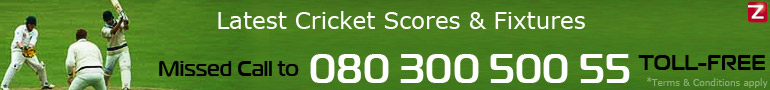 Engagement for Mass Market branding campaigns – 1 800 200 9944
Pledge to Support 
Grass Roots 
Movements
080 300 500 15
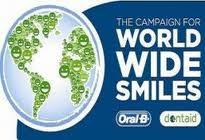 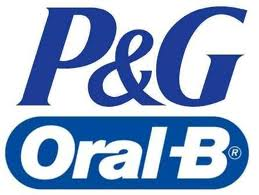 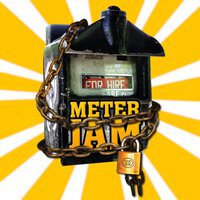 PATENT PENDING - ZipDial PROPRIETARY & CONFIDENTIAL
[Speaker Notes: Examples of how ZipDial is being used today]
Simple pricing, Scalable, Self-ServiceTarget: 100,000 ZipDial Numbers in 4 years - $25M per year in Revenue
Simple pricing model
Self-service portal
Rs. 1000/mo/ZipDial#

 1000 free SMS’s included

 Additional ZipDials @ 0.5
Create messages/polls online

 Analyze results in real-time

 Download/integrate results
Key focus areas
Free cricket scores – a branding and customer, data acquisition strategy
Ideally we would like to make this cost neutral with some advertising
Auto-Response - Customer publishes a ZipDial number on every shop/clinic, etc.
Users can get ZipDial and get Hours of Operation, Deals, etc.
Lead Generation – Send response, and Post lead to CRM 
Privacy of user is protected by ZipDial
Polling – for market research, political party opinions etc.
Transactions – link to Facebook, Twitter, Mobile Banking, etc.
ZipDial - AppStore – allowing 3rd parties to build applications on ZipDial platform
PATENT PENDING - ZipDial PROPRIETARY & CONFIDENTIAL
Thank You!
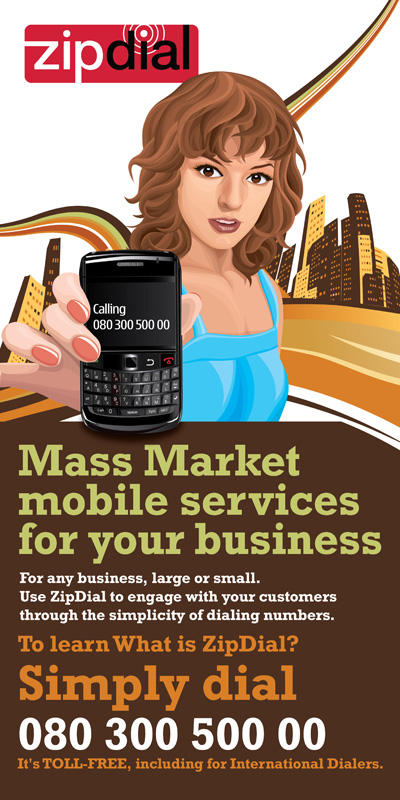 Questions?
info@zipdial.com

Valerie Rozycki
valerie@zipdial.com
Amiya Pathak
amiya@zipdial.com 
Sanjay Swamy
sanjay@zipdial.com
PATENT PENDING - ZipDial PROPRIETARY & CONFIDENTIAL